Презентация команды «Это временное название»
О чем наш проект?
Мы создаем сервис-сайт, выборку расписания с информацией об онлайн и оффлайн курсах
Кто мы?
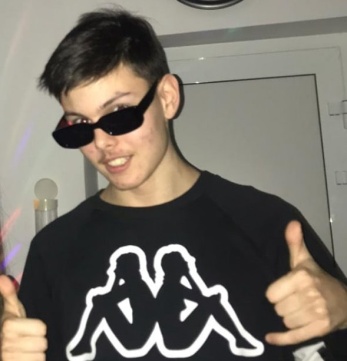 Александр 2.0 – наш дизайнер. Отвечает за создание дизайна сайта
Сулаймон – наш разработчик. Отвечает за выполнение дизайна сайта
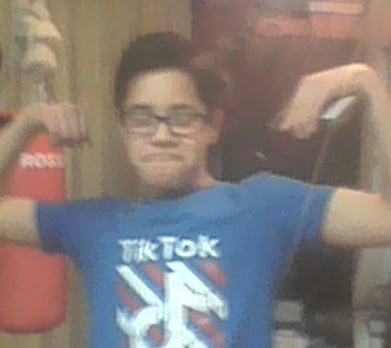 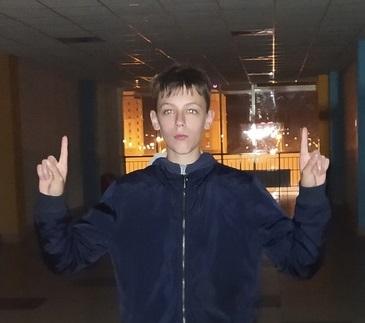 Александр – наш тимлид. Отвечает за связь с куратором и работу с данными команды.
Владимир – наш аналитик. Отвечает за аналитику в нашем проекте.
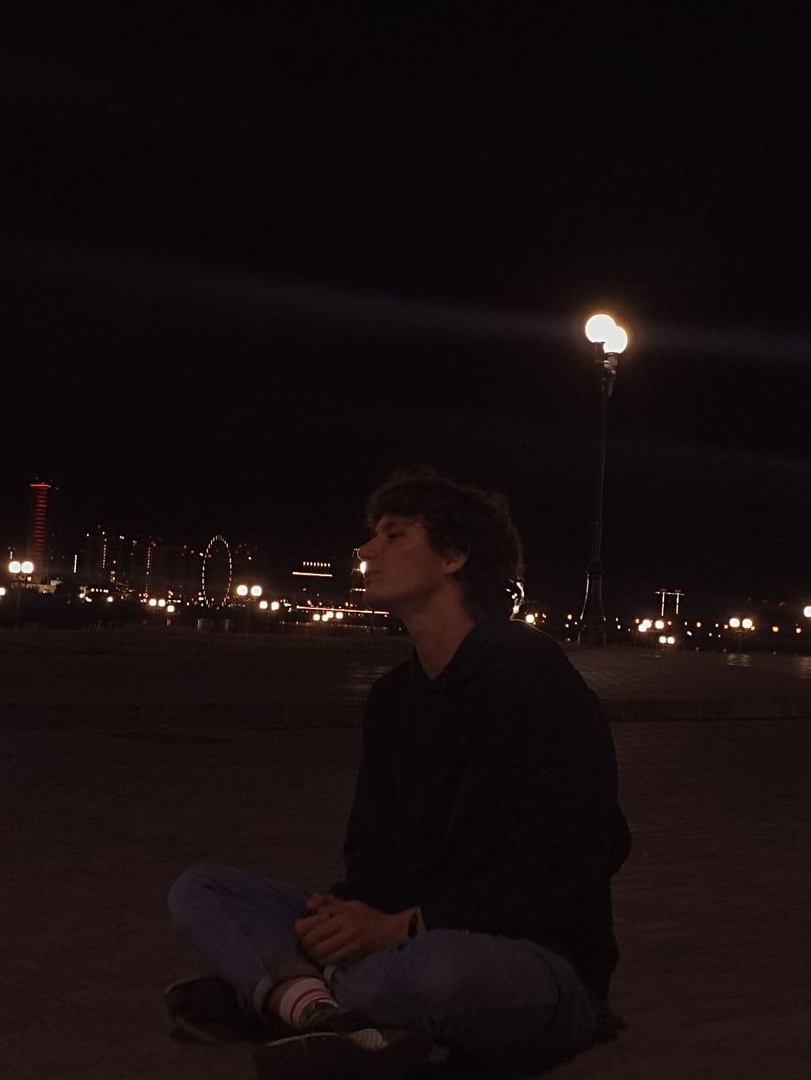 Савелий – наш разработчик. Отвечает за бэк-энд разработку в проекте.
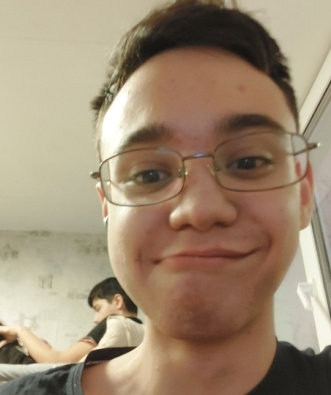 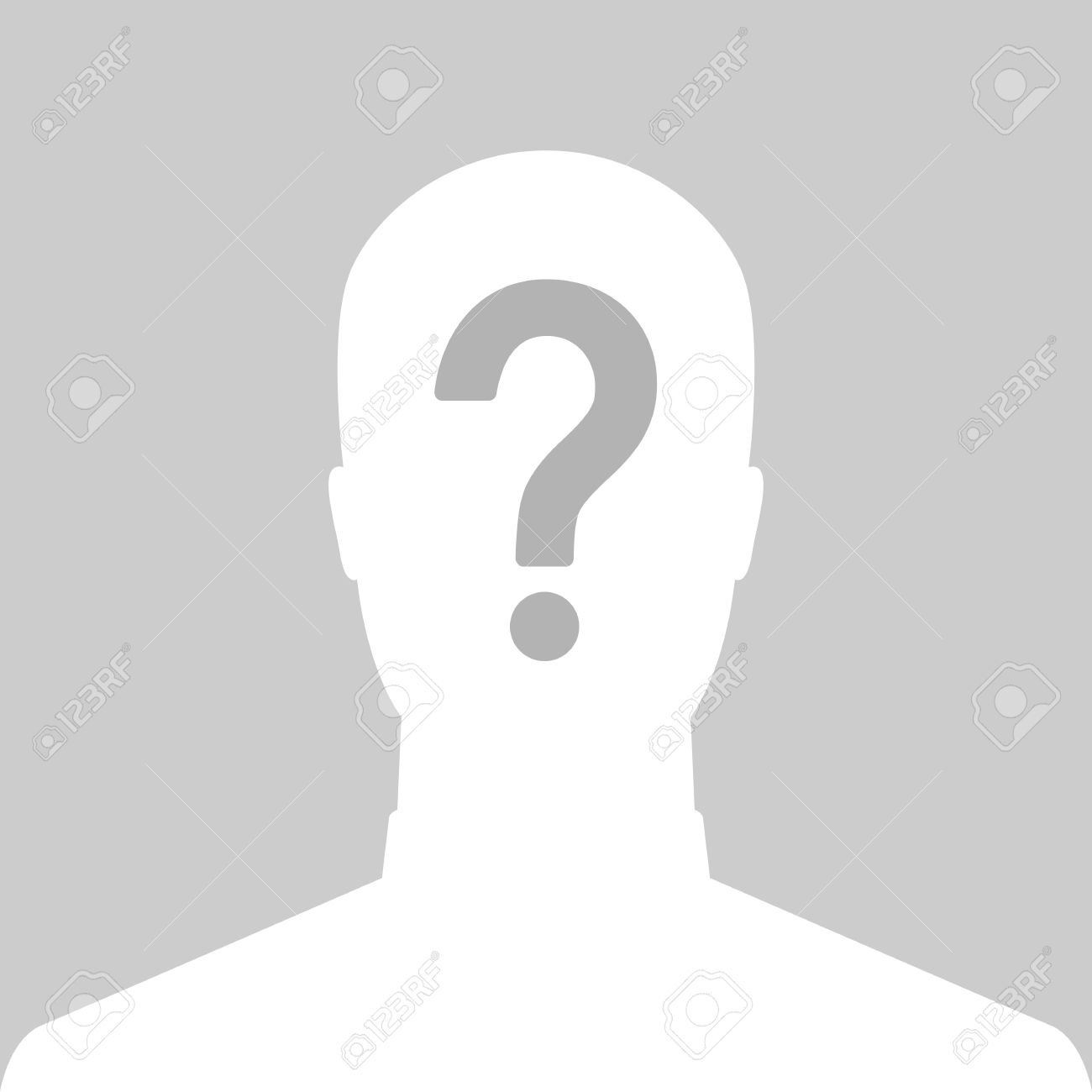 Василий – наш разработчик. Отвечает за парсинг данных
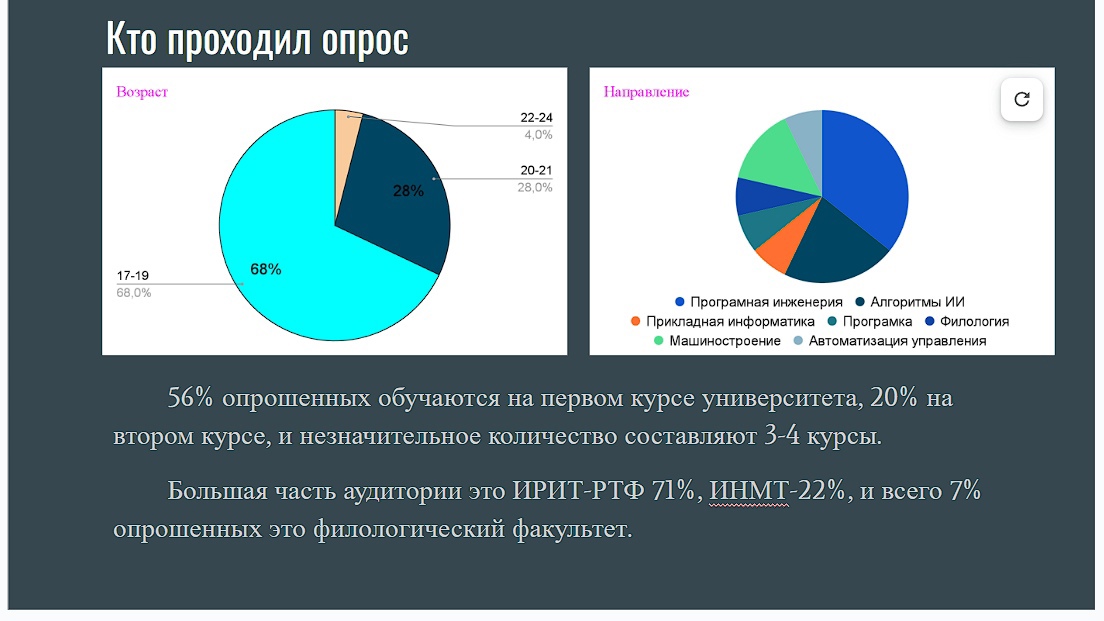 Кто проходил опрос
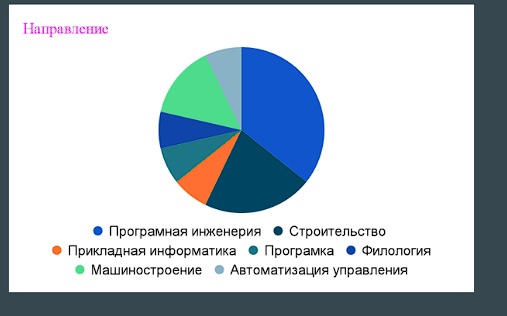 56% опрошенных обучаются на первом курсе университета, 20% на втором курсе, и незначительное количество составляют 3-4 курсы.
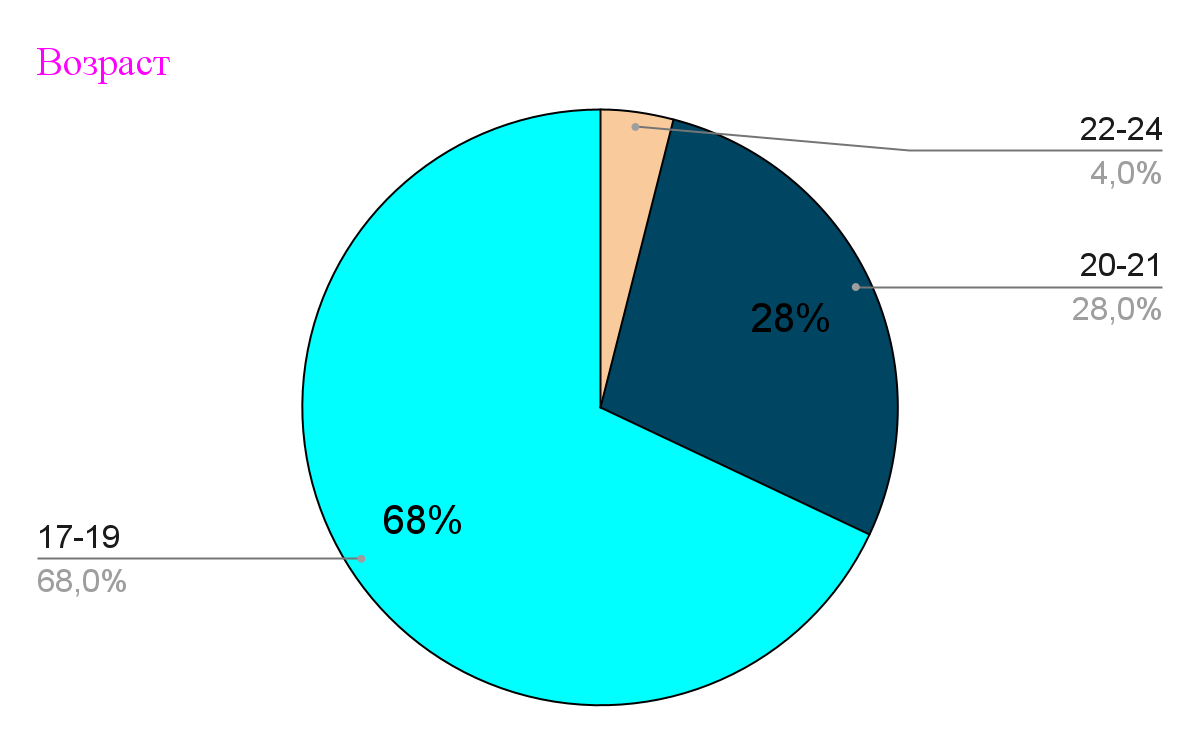 Выводы из аналитики
Наша целевая аудитория – 1, 2 курсы ИРИТ-РТФ
По результатам опроса – наш продукт будет востребован среди целевой аудитории
Более того – данный продукт имеет потенциал выйти на новую целевую аудиторию, если в нем добавится возможность работать с базами других курсов и/или направлений
Нужно ли опрошенным то, что мы предлагаем?
Проблема в составлении расписании и переборе всех удобных вариантов(пример: даже если у студента выбор расписания доступен в четырех дисциплинах, а вариантов АТ-групп в каждом случае 4, то возможных вариантов расписания 256)

Проблема в поиске информации об онлайн-курсах (нет удобного сайта, который совмещает в себе всю информацию о сдаче, о сроках, о прокторинге)
Нужно ли опрошенным, то что мы предлагаем?
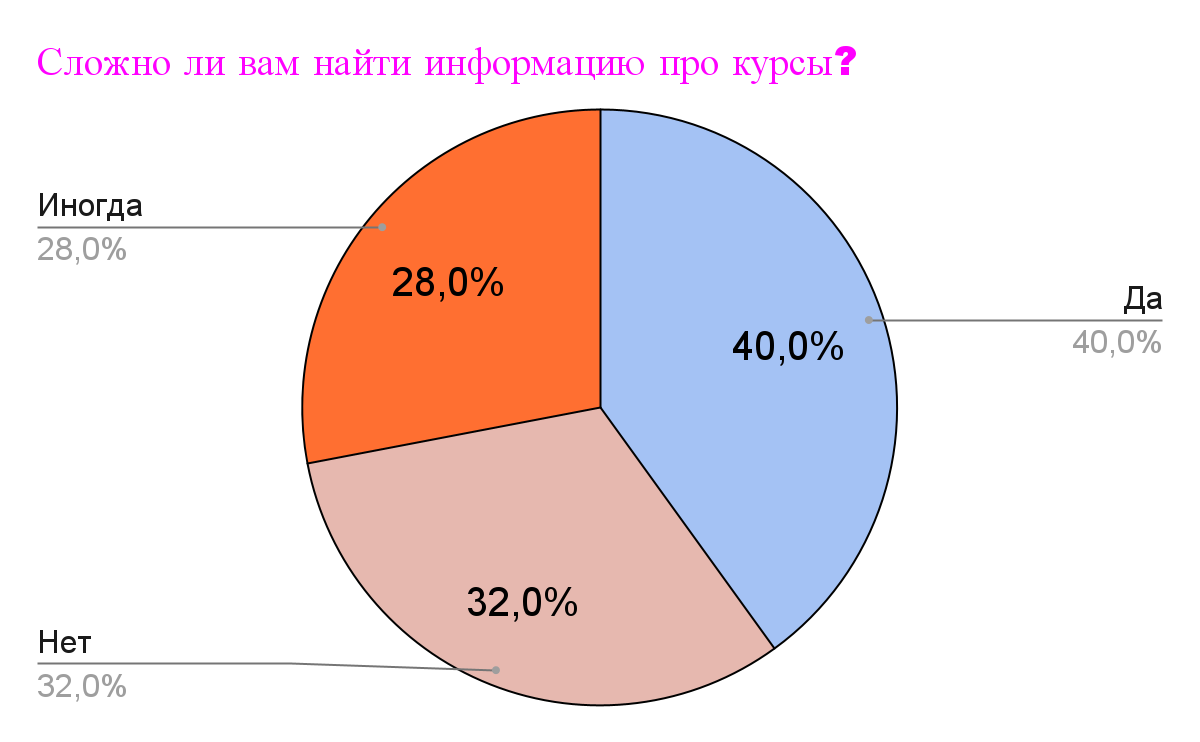 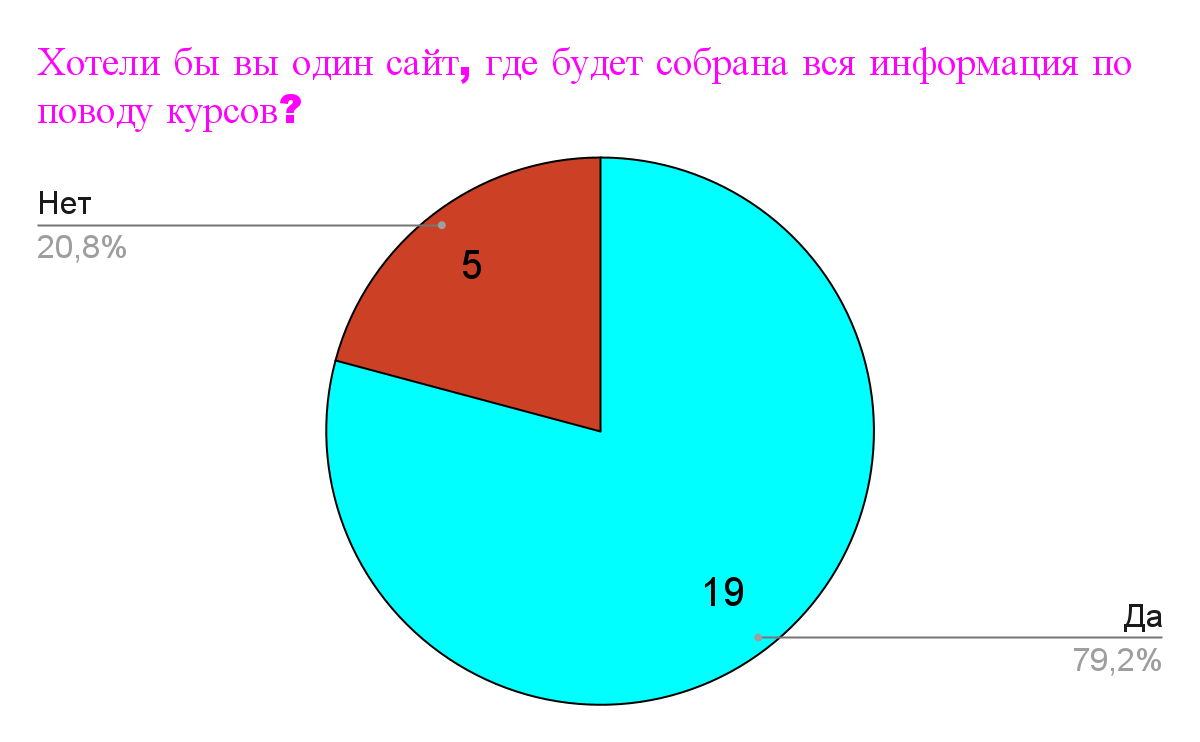 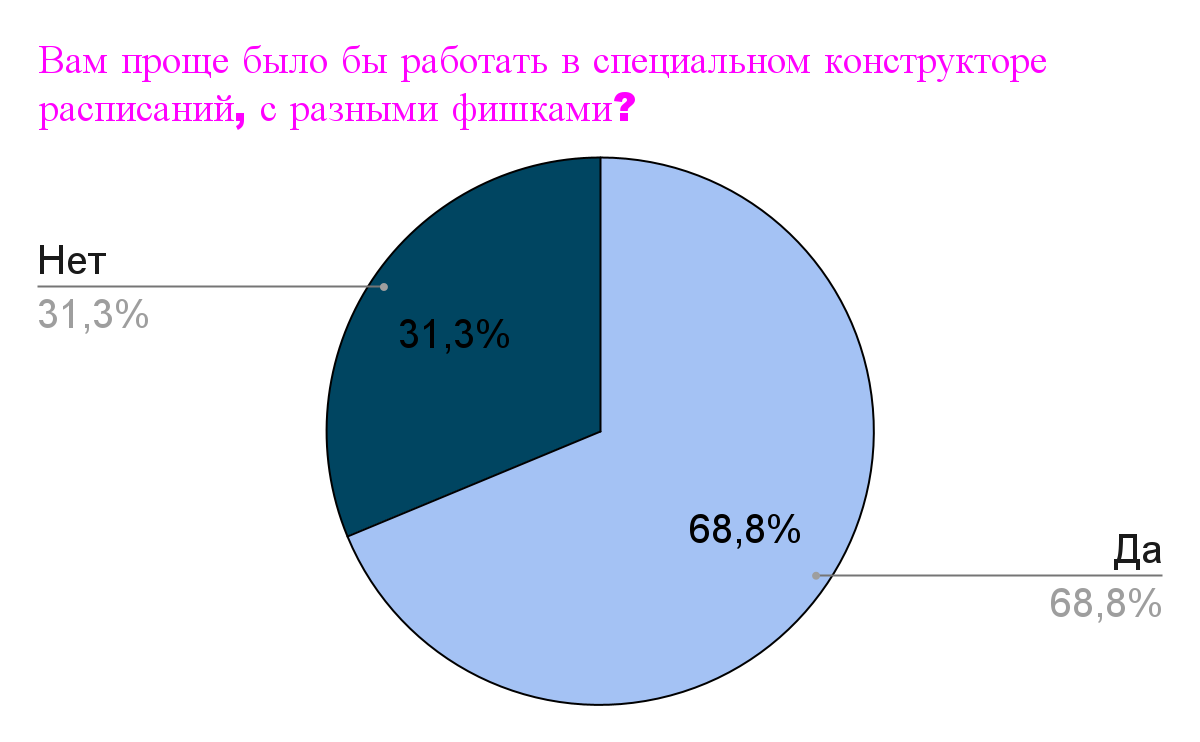 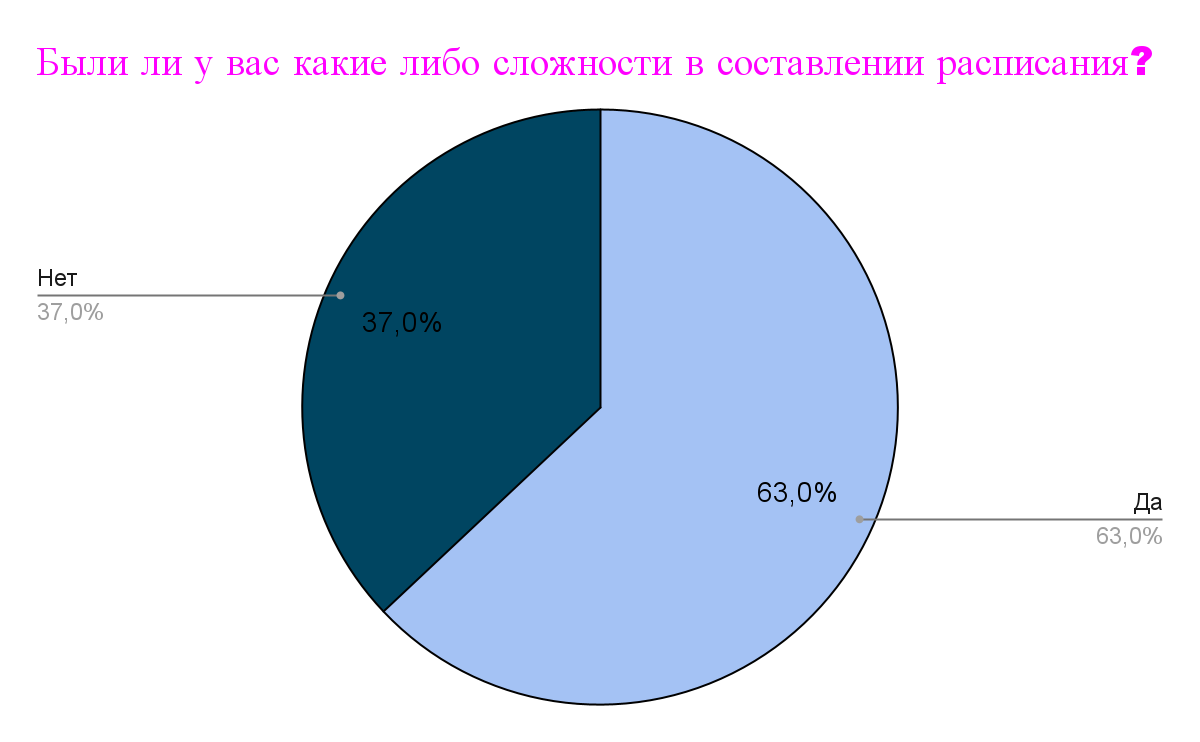 Аналоги
Некоторую информацию об онлайн-курсах и преподавателях можно найти на официальном сайте УрФУ

Можно составлять расписание с помощью функций модеуса и записывать номера выбранных групп

Можно воспользоваться excel-таблицами при составлении расписания
Решение проблемы
Сервис-сайт с базой данных учебных групп, с возможностью подготовки расписания, с информацией об онлайн-курсах а также с контактной информацией о преподавателях.

Конкурентные преимущества – удобство в использовании, автоматизация процесса выбора расписания
Каким наш продукт будет через 5 лет?
Идеальный продукт: все возможные направления и студенты, которые работают в модеусе

Огромная база данных о группах, курсах, направлениях, преподавателей

Сотрудничество с университетом, известность на уровне вуза

Дополнительные услуги, которые будут нужны клиентам
MVP
Сайт с информацией об онлайн курсах и с возможностью выбрать расписание

Функции:

- Страницы с преподавателями и их контактами

- Страницы с информацией о курсах

- Возможность составления расписания
MVP
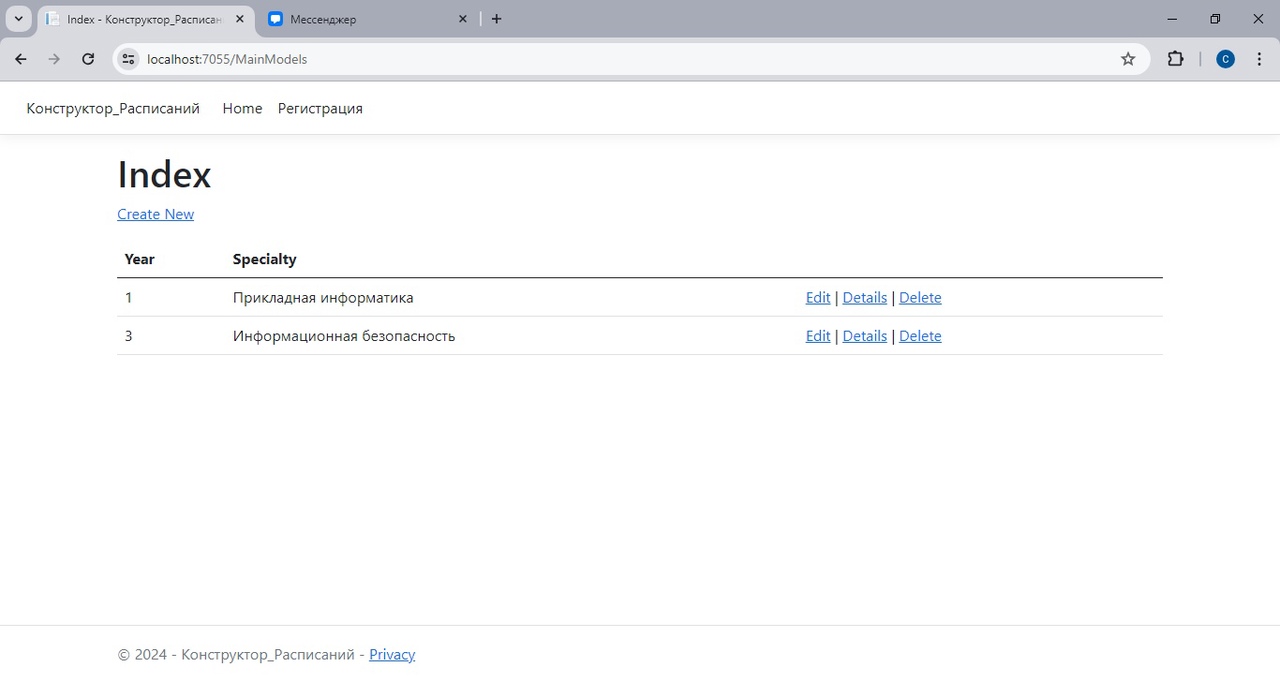 Домашняя страница и база данных специальности(без наложения дизайна)
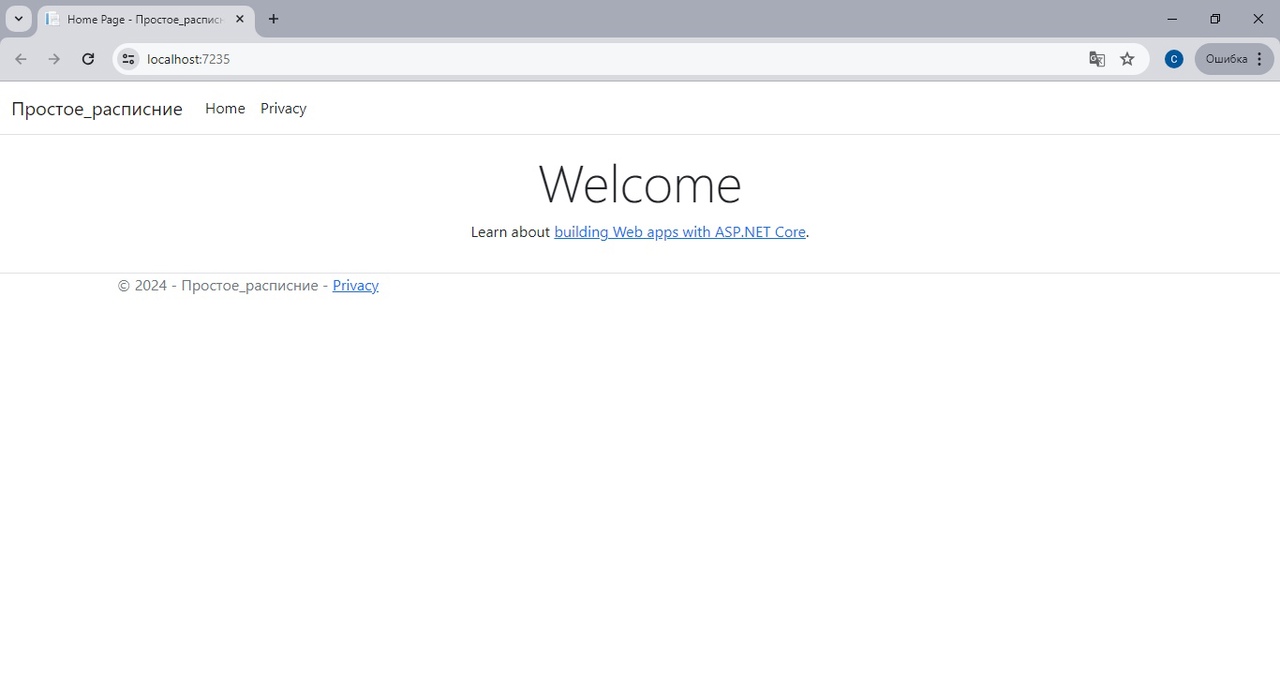 Как это работает?
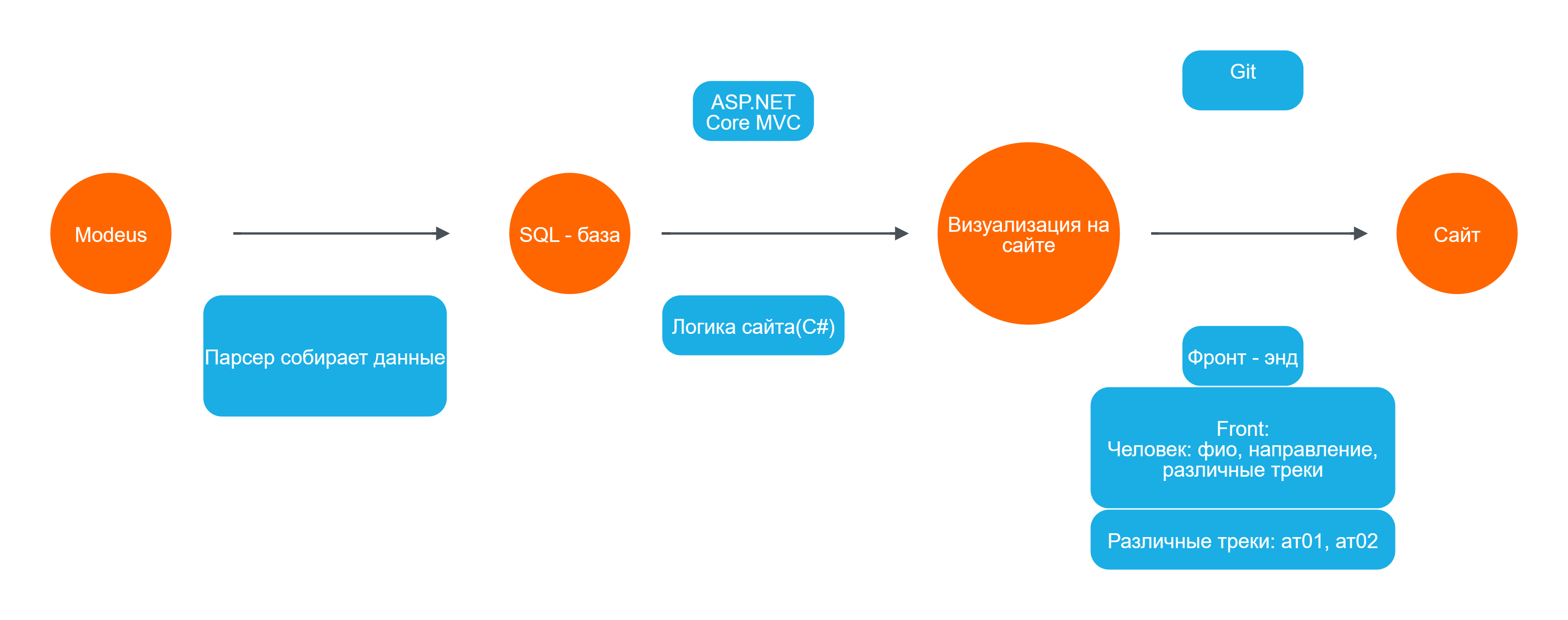 Технологический стек: back-end
ASP.NET Core – кроссплатформенная технология созданная компанией Microsoft, для создания веб-сервисов, веб-приложений, сайтов.
Разделение ответственности: технология ASP.NET состоит из 3 частей
Технология  MVC позволяет нам работать параллельно
Относительно легко поддерживается и тестируется
Гибкость
C# — универсальный язык общего назначения!
Для удобства совместной работы мы используем Github
Технологический стек: front-end и дизайн
Figma, инструмент для создания макетов
Простая
Переведена на английский язык
Удобная для работы(горячие клавиши для выполнения действий)

Visual Studio, инструмент для написания кода на фронт-энде.
Используемые языки програмирования: html, css – необходимые инструменты для написания любого сайта.
Что готово на текущий момент?
Реализована сборка расписания по выбранному курсу
Реализован дизайн всего сайта
Составлены незаполненные базы данных для предметов, преподавателей, онлайн-курсов, направлений
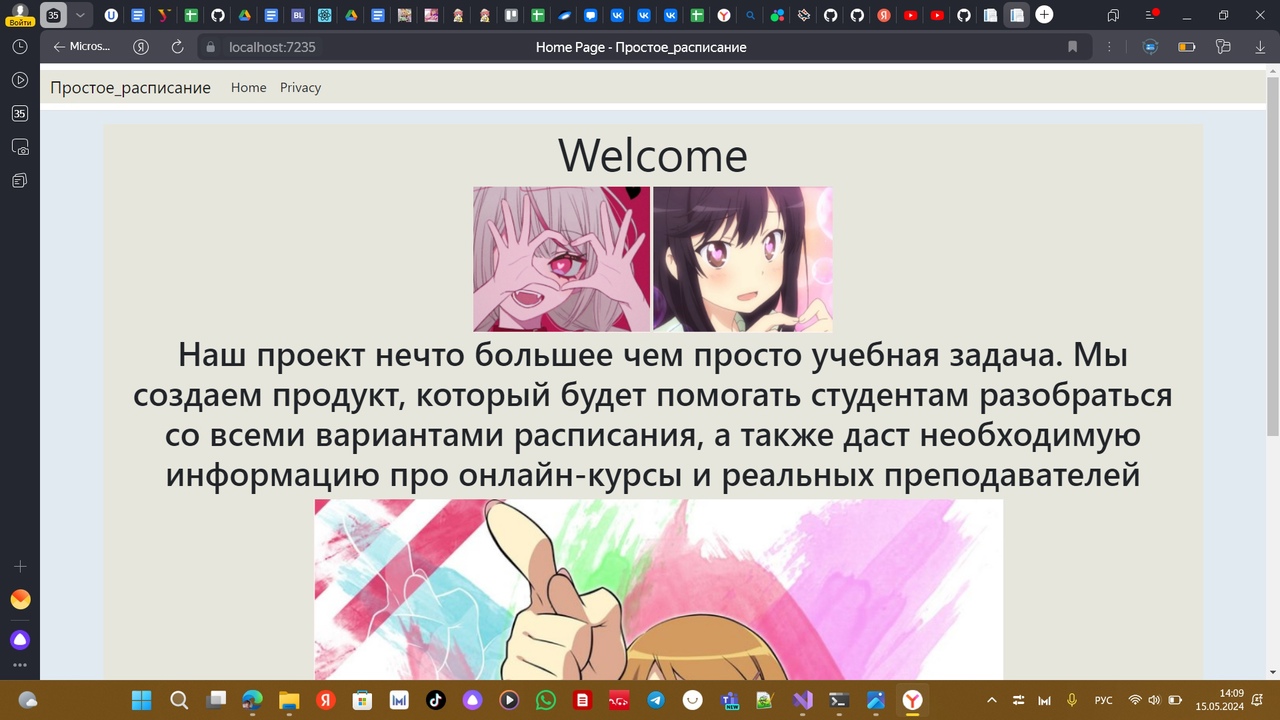 Обратная связь
На встречах с куратором мы работали над нашим продуктом и изменяли возможности с учетом пожеланий. (изменили название, убрали страничку с отзывами и так далее)
Однако, наш продукт еще не открыт для общего доступа, поэтому у нас нет обратной связи даже от малой группы людей на данный момент.
Что нужно сделать еще?
Заполнить базы данных с помощью парсинга
Добавить информацию об преподавателях
Добавить информацию об онлайн-курсах
Протестировать таблицу расписания с большим количеством данных
Наши контакты
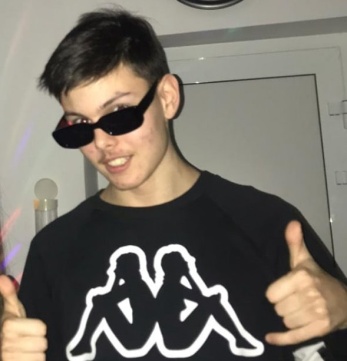 Александр 2.0 – наш дизайнер. 
vk.com/id502711724
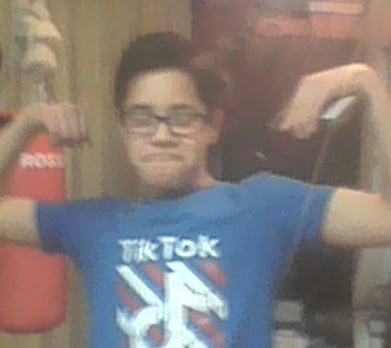 Сулаймон – наш разработчик. 
vk.com/id565745760
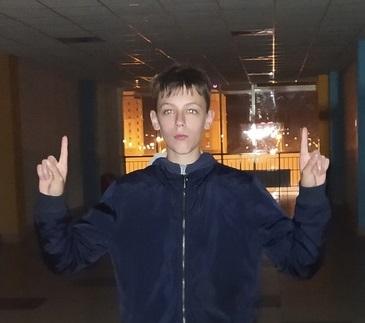 Александр – наш тимлид. 
vk.com/antomice
Владимир – наш аналитик. 
vk.com/sleepstup
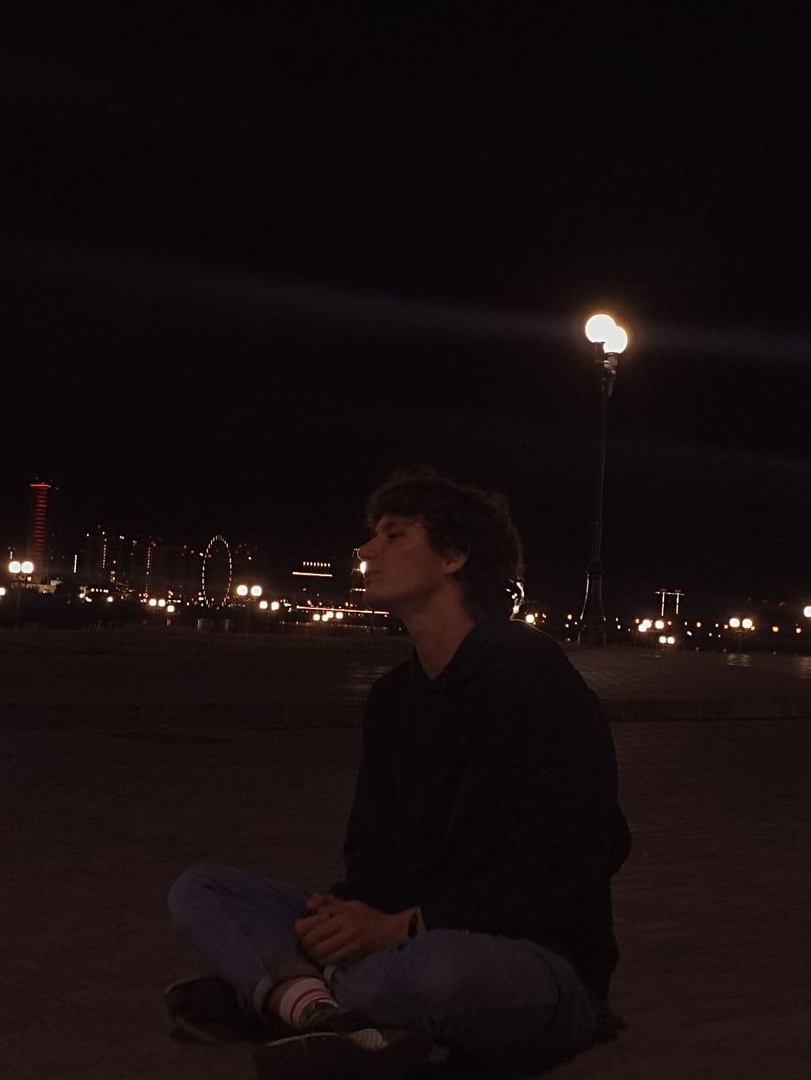 Савелий – наш разработчик. 
vk.com/akhmadaliev5
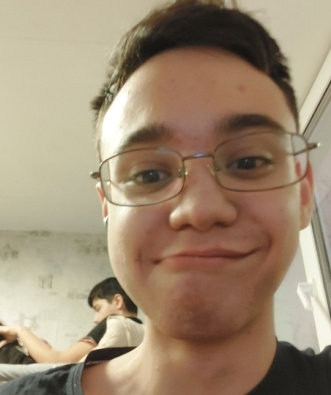 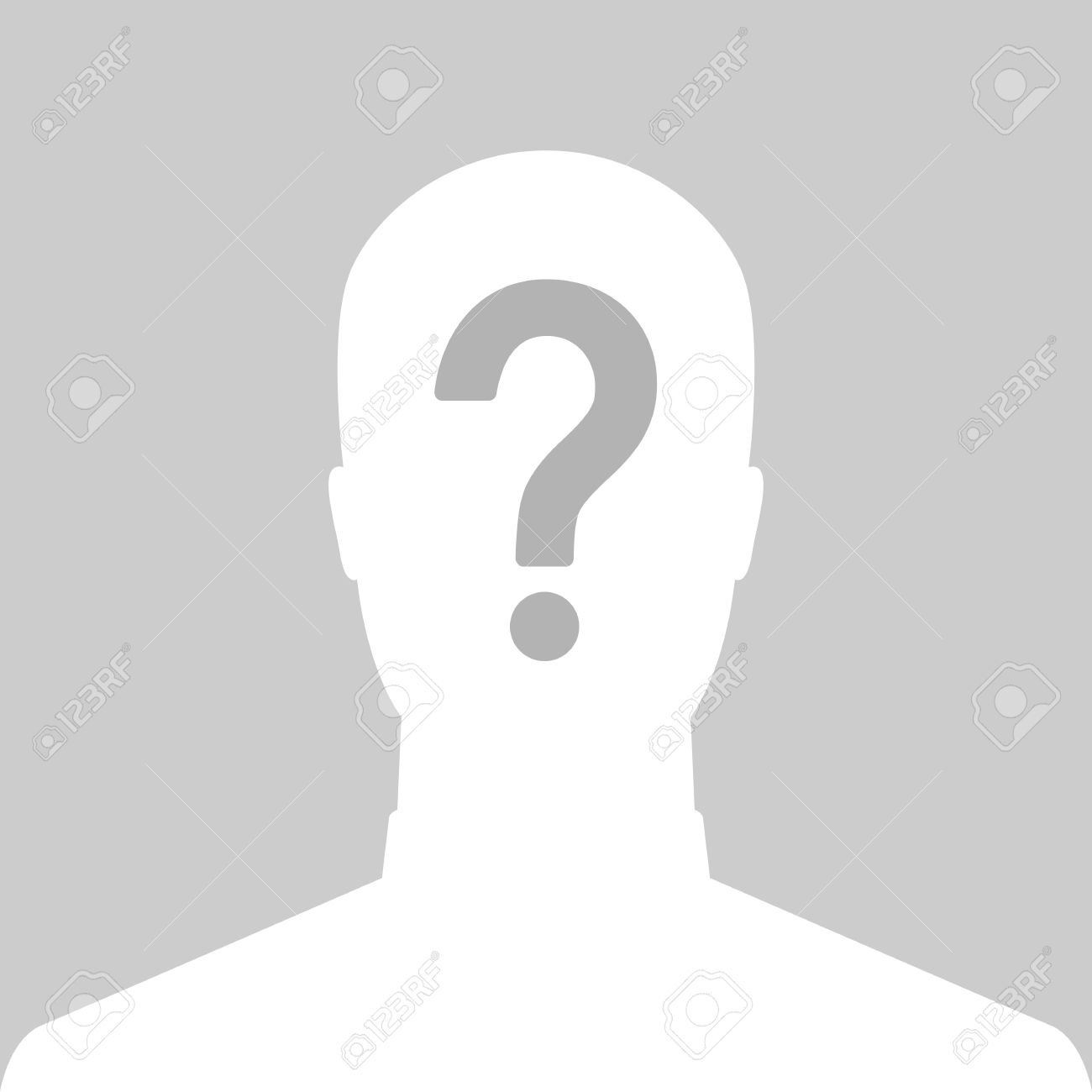 Василий – наш разработчик. vk.com/vasiliy_vakhromeev
Что уже готово?
//видеопрезентация
Как я могу потрогать ваш продукт?
//гитхаб ссылка